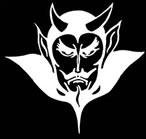 Devil  physicsThe  baddest  class  on  campusIB  Physics
Tsokos Lesson 1-2Uncertainties and errors
Reading Activity Questions?
Essential Idea
Scientists aim towards designing experiments that can give a “true value” from their measurements, but due to the limited precision in measuring devices, they often quote their results with some form of uncertainty.
Nature Of Science
Uncertainties: “All scientific knowledge is uncertain… if you have made up your mind already, you might not solve it. When the scientist tells you he does not know the answer, he is an ignorant man. When he tells you he has a hunch about how it is going to work, he is uncertain about it. When he is pretty sure of how it is going to work, and he tells you, ‘This is the way it’s going to work, I’ll bet,’ he still is in some doubt. And it is of paramount importance, in order to make progress, that we recognize this ignorance and this doubt. Because we have the doubt, we then propose looking in new directions for new ideas.” (3.4)   Feynman, Richard P. 1998. The Meaning of It All: Thoughts of a Citizen-Scientist. Reading, Massachusetts, USA. Perseus. P 13.
Theory Of Knowledge
“One aim of the physical sciences has been to give an exact picture of the material world. One achievement of physics in the twentieth century has been to prove that this aim is unattainable.” – Jacob Bronowski. 
Can scientists ever be truly certain of their discoveries?
Understandings
Random and systematic errors
Absolute, fractional and percentage uncertainties
Error bars
Uncertainty of gradient and intercepts
Applications And Skills
Explaining how random and systematic errors can be identified and reduced
Collecting data that include absolute and/or fractional uncertainties and stating these as an uncertainty range (expressed as: best estimate ± uncertainty range)
Applications And Skills
Propagating uncertainties through calculations involving addition, subtraction, multiplication, division and raising to a power
Determining the uncertainty in gradients and intercepts
Guidance
Analysis of uncertainties will not be expected for trigonometric or logarithmic functions in examinations
Data Booklet Reference
If 
Then

If 
Then

If 
then
Utilization
Students studying more than one group 4 subject will be able to use these skills across all subjects
Aims
Aim 4: it is important that students see scientific errors and uncertainties not only as the range of possible answers but as an integral part of the scientific process
Aim 9: the process of using uncertainties in classical physics can be compared to the view of uncertainties in modern (and particularly quantum) physics
Accuracy and Precision Video
Accuracy and Precision
Measurements can never be absolutely precise
Because of this, there will always be some amount of uncertainty in a measurement
As scientists, we must always strive to minimize uncertainty and to suggest ways to further minimize uncertainty in future experiments
As scientists, we must quantify and express the level of uncertainty in our data
Accuracy and Precision
Measurements are accurate if the systematic error is small
Individual deviations may be high, but mean is close to actual value
Measurements are precise if random error is small
Individual deviations are low, but mean is significantly different from actual value
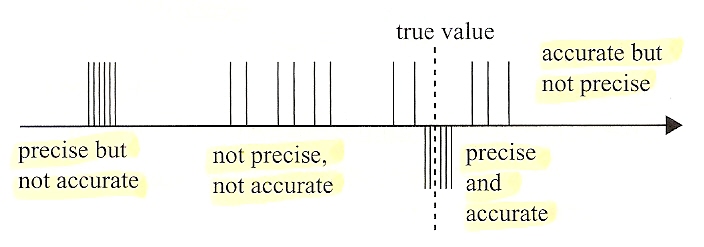 Accounting for Uncertainty
Errors of measurement
Random
almost always the fault of the observer
human error
outside factors, uncontrolled variables
not predictable
assumed to be sometimes high, sometimes low
can be minimized by averaging over repeated measurements
What are some examples?
Errors of measurement
Systematic
usually the fault of both the user and the instrument
error is in the same direction and in the same amount for each measurement
cannot be minimized by repeated measurements
What are some examples?
Errors of measurement
Ball Bounce Lab
Should you have an x- or y-intercept on the graph?
Errors of measurement
Reading or tool error
function of the precision of the instrument
assumed to be ± one half of the smallest division on an analog tool
If a ruler measures in mm, the reading/tool error is assumed to be ±0.5mm
Remember that you can estimate between divisions!
for digital instruments, the reading/tool error is assumed to be ± the smallest division
If a digital scale reads hundredths of a gram, the reading/ tool error is assumed to be ±0.01g
Errors of measurement
What is the measurement and error from the metre stick below?
27
25
26
Errors of measurement
What is the measurement and error from the metre stick below?
27
25
26
26.33 ± 0.05 cm, or
263.3 ± 0.5 mm
Errors of measurement
What is the measurement and error from the metre stick below?
27
25
26
For an analog measurement, your least significant digit is an estimate between the smallest division marks.
Accounting for Random Error
A measurement repeated many times can be assumed to be too high as often as it is too low
Random error is minimized by taking the average of many readings, the mean
You then must consider the standard deviation from the mean – the average of the distance from the mean for all of the measurements
Accounting for Random Error
Standard Deviation



Not evaluated on exams, good for IA
Half the Max Difference
Accounting for Random Error
If the standard deviation or half the max difference is greater than the reading error, you can use it as your uncertainty
A final, and the most conservative, method is to simply take the highest deviation from the mean and use that as your uncertainty – assuming it is greater than your assumed reading error
Accounting for Random Error
No right or wrong answer when it comes to method
But, you must account for uncertainty
Method chosen based on judgment
Some judgments better than others, some open to questioning
Explain your reasoning
How Long Is Your Table
How Long Is Your Table . . . Really
Measure each table
Enter into spreadsheet
What value will you use for the length of the table?
What will you use for the uncertainty?
How Long Is Your Table . . . Really
What error is involved in measuring the table?

How can you minimize the error?

What is the assumed tool error?

What are other methods for considering uncertainty other than tool error?
How Long Is Your Table . . . Really
What error is involved in measuring the table?
Random error, reading error
How can you minimize the error?

What is the assumed tool error?

What are other methods for considering uncertainty other than tool error?
How Long Is Your Table . . . Really
What error is involved in measuring the table?
Random error, reading error
How can you minimize the error?
Take multiple measurements and average
What is the assumed tool error?

What are other methods for considering uncertainty other than tool error?
How Long Is Your Table . . . Really
What error is involved in measuring the table?
Random error, reading error
How can you minimize the error?
Take multiple measurements and average
What is the assumed tool error?
Metre stick, ± 0.5 mm or ± 0.05 cm
But how many times?
What are other methods for considering uncertainty other than tool error?
How Long Is Your Table . . . Really
What error is involved in measuring the table?
Random error, reading error
How can you minimize the error?
Take multiple measurements and average
What is the assumed tool error?
Metre stick, ± 0.5 mm or ± 0.05 cm
But how many times?
What are other methods for considering uncertainty other than tool error?
Standard deviation of the mean
Half max difference
Using the greatest deviation from the mean
Systematic Error
Typically in the same direction and the same amount for every measurement
Calibration error
Zero error
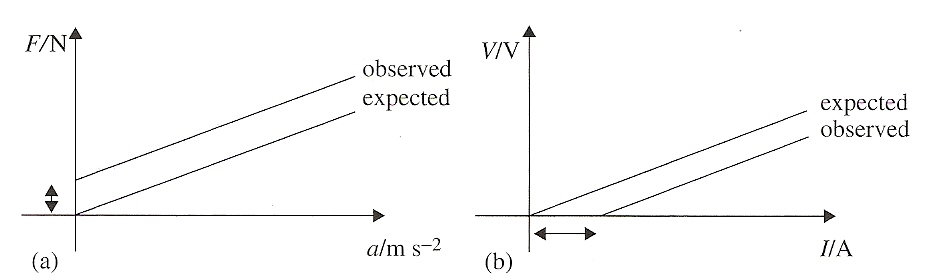 Systematic Error
Human-induced systematic error
Making the same error in reading an instrument each time She takes a measurement
Parallax is a good example
Tilted graduated cylinder is another
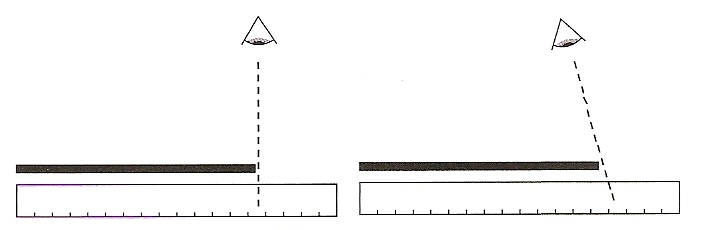 Total System Error
Highest of the above?
Sum of random and systematic?
Sum of all the above?
Based on your judgment
Be realistic
Be conservative, but not overly so
Explain your reasoning – graded on making a reasoned approach
Significant Digits in Uncertainties
Just one, pretty much
Customarily
Propagation of Errors
a = the “real”  or “actual” value
a0 = the measured value
Δa = uncertainty or error
Δa/ a0 = fractional uncertainty
Δa/ a0 X 100% = percent uncertainty
Propagation of Errors
Addition and Subtraction
Absolute Error
a = the “real”  or “actual” value
a0 = the measured value
Δa = uncertainty or error
Δa/ a0 = fractional uncertainty
Δa/ a0 X 100% = percent uncertainty
Propagation of Errors
Addition and Subtraction
Absolute Error
a = the “real”  or “actual” value
a0 = the measured value
Δa = uncertainty or error
Δa/ a0 = fractional uncertainty
Δa/ a0 X 100% = percent uncertainty
Assumes  Δa, Δb, and Δc all have the same units!!!
Propagation of Errors
Multiplication and Division – Fractional Error
Propagation of Errors
Multiplication and Division – Fractional Error
Units don’t matter!!!
Propagation of Errors
Multiplication and Division
Absolute Uncertainty
Propagation of Errors
Multiplication and Division
Absolute Uncertainty
Example
W = F x d
Propagation of Errors
Powers and Roots
Other Functions?
Other Functions
Don’t worry about it
Now what
You’ve got your data points
You’ve propagated your uncertainties
Now what?
Now what
You’ve got your data points
You’ve propagated your uncertainties
Now what?
Graphing – the ultimate data summary!
Uncertainties in Slope and Intercept
You graph your points  -- What’s next?
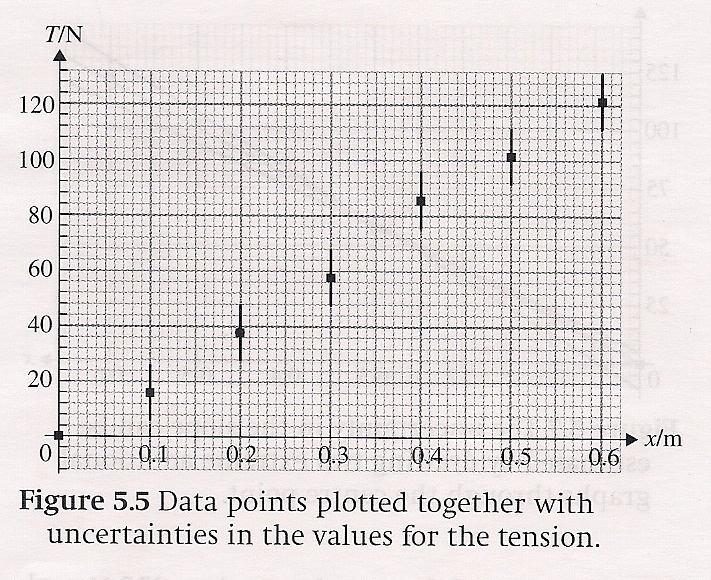 Uncertainties in Slope and Intercept
You graph your points  -- What’s next?
Error bars
What’s next?
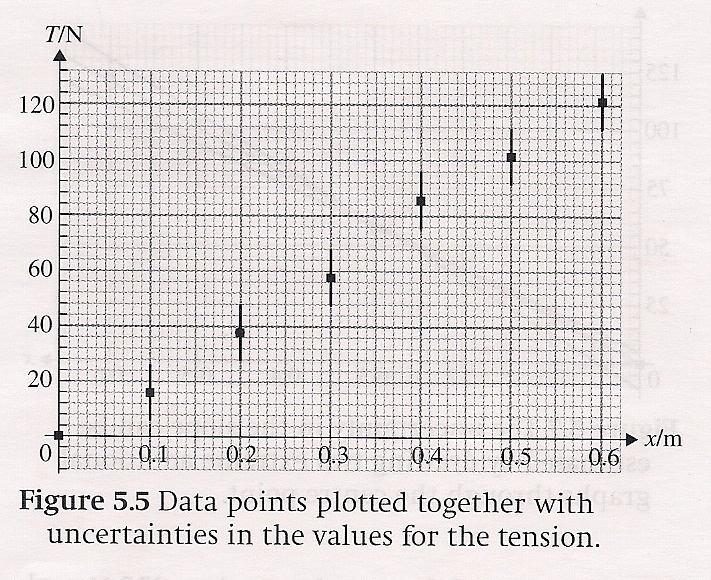 Uncertainties in Slope and Intercept
You graph your points  -- What’s next?
Error bars
What’s next?
Line of Best Fit
What’s next?
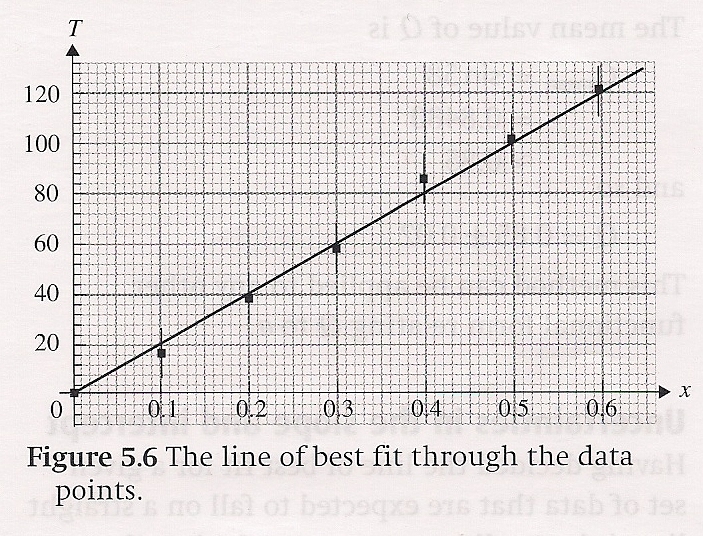 Uncertainties in Slope and Intercept
You graph your points  -- What’s next?
Error bars
What’s next?
Line of Best Fit
What’s next?
Min/Max Slope
What’s next?
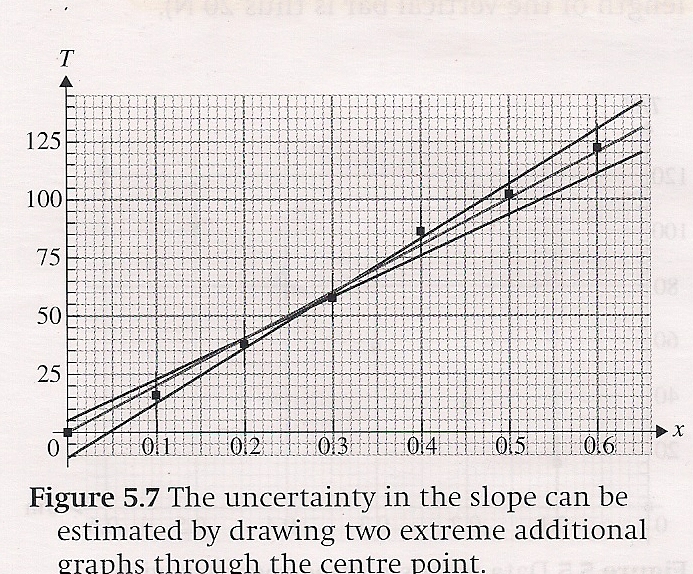 Uncertainties in Slope and Intercept
You graph your points  -- What’s next?
Error bars
What’s next?
Line of Best Fit
What’s next?
Min/Max Slope
What’s next?
Uncertainty of slope and intercept
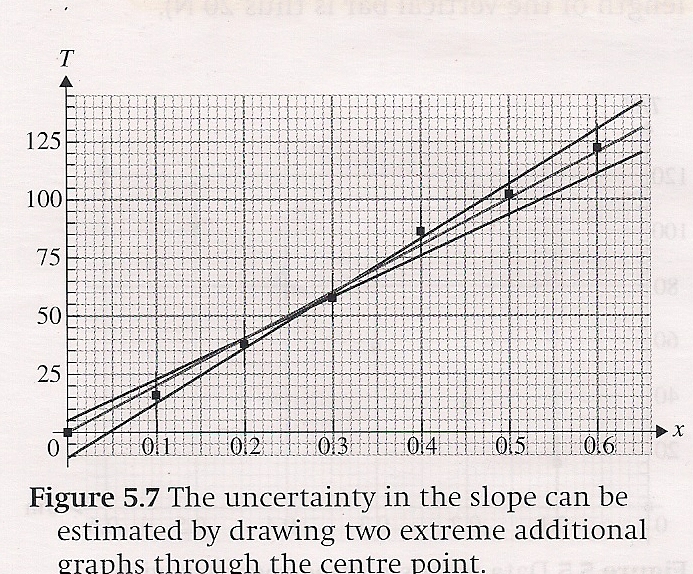 Line of Best Fit Video
Line of Best Fit
Choosing a line which goes through as many error bars as possible in such a way that the distances between the line and the points on one side of it are, on average, the same as the distances between the line and points on the other side of it.
New
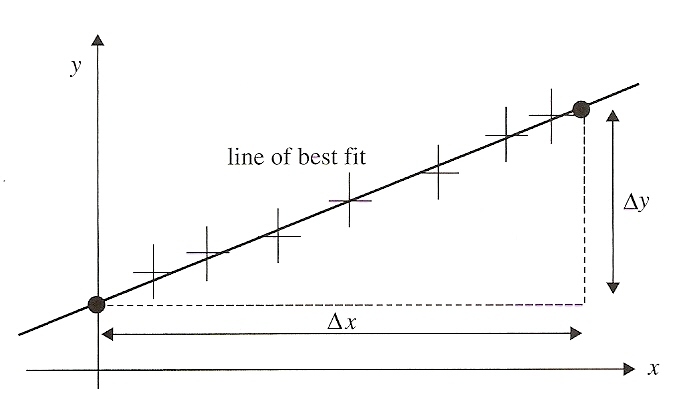 Line of Best Fit
The line of best fit will ideally pass through the vertical and horizontal error bars
NEVER connect the dots with straight-line segments
Let Excel do it
Works on curves too
Let Excel do it
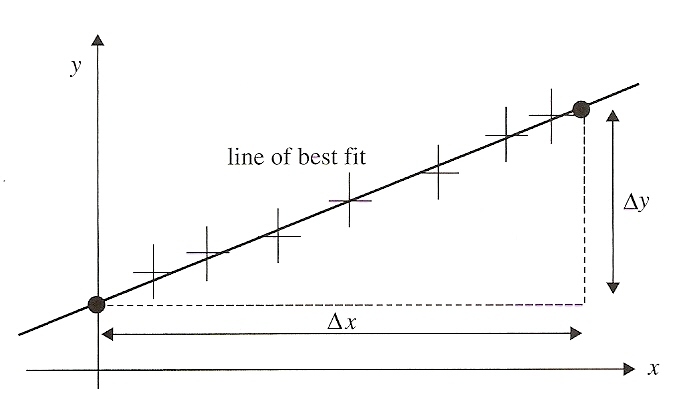 Line of Best Fit - Slope
The slope of the line of best fit gives you the best relationship between your two variables
To find the slope,
Use points on line of best fit, NOT YOUR DATA POINTS!
Take points as far away from each other as possible
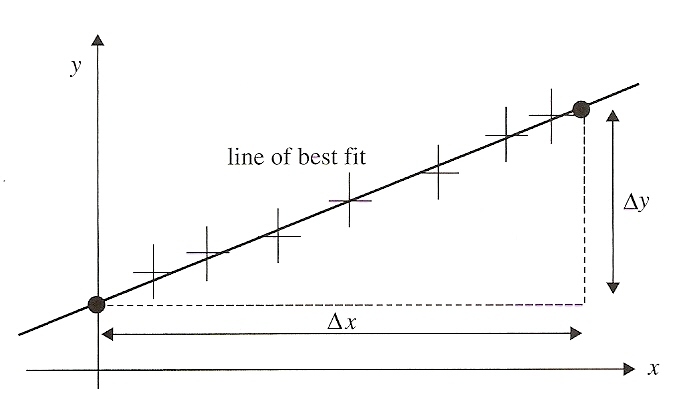 Line of Best Fit – Slope Uncertainty
You’ve accounted for the uncertainty in your data points through error bars
You’ve determined a relationship (slope) between two variables
Now, what is the
	uncertainty in that
	relationship (slope)?
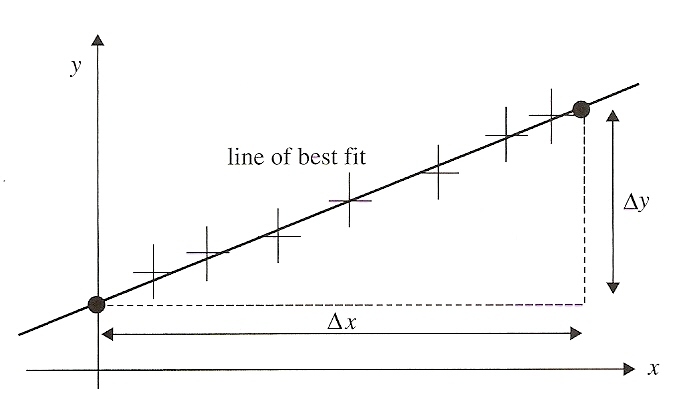 Line of Best Fit – Min/Max Slope - Video
Line of Best Fit – Min/Max Slope
Used to determine the uncertainty of your slope
Min/Max lines are drawn to give you the least/greatest possible slopes while still passing through the error ‘area’ rectangles
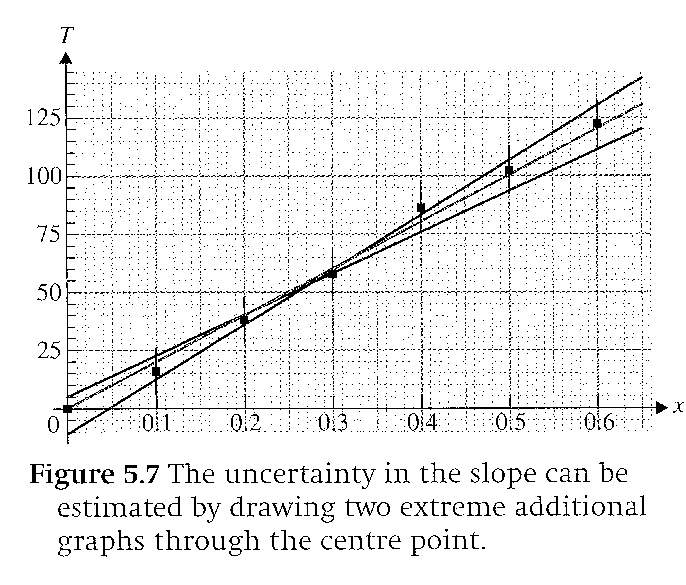 Line of Best Fit – Min/Max Slope
You can determine the points for the min/max slope lines manually, or use guess-and-check in Excel
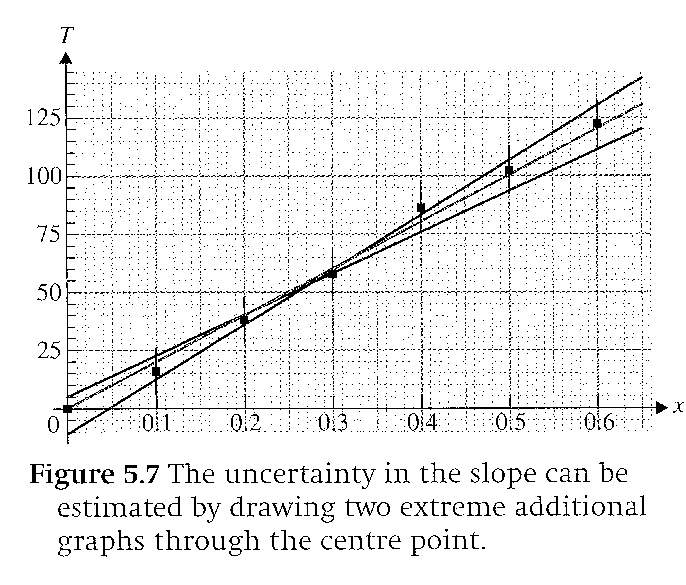 Line of Best Fit – Min/Max Slope
Once you have the points for the min/max slope lines, use Excel to compute their slopes
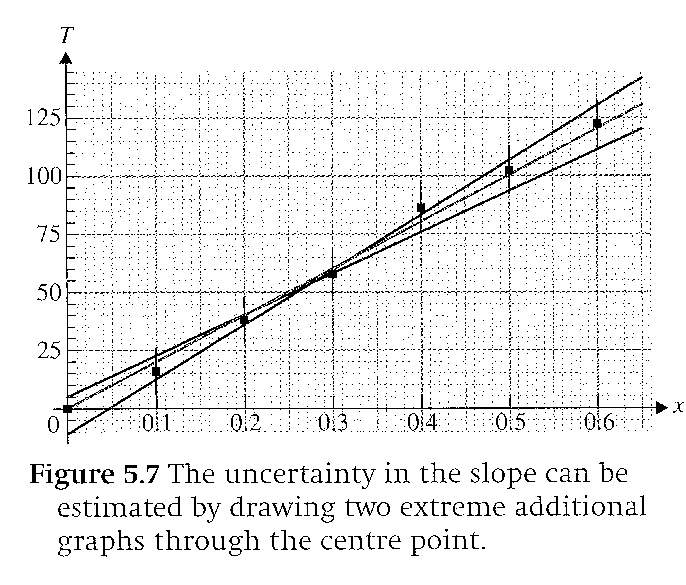 Line of Best Fit – Min/Max Slope
The slope of your line defines the relationship between your x and y variables
For example, if y = 7.63x, for every value of x, y will be 7.63 times x
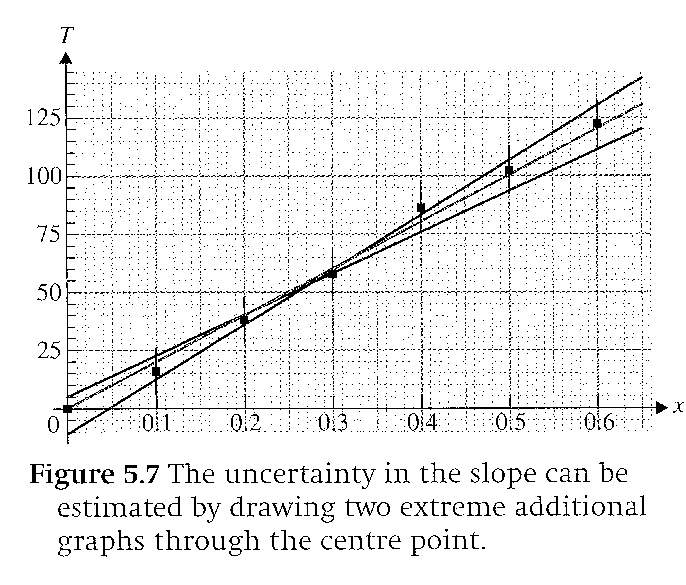 Line of Best Fit – Min/Max Slope
Min/max slope gives you the uncertainty of the relationship, the range of possible actual values
“My constant of proportionality (slope) is 7.63, but could be as high as 8.12 or as low as 7.36.”
7.63, +0.49/-0.27
               OR
7.63  ±0.49
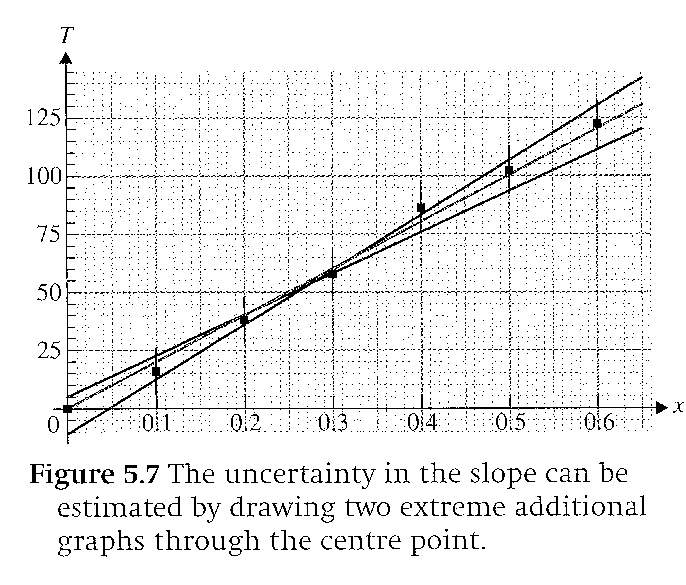 Uncertainties in Slope and Intercept – Your Choice
Uncertainty of Slope
Slope +max/-min
Slope ± max difference
Slope ± average difference
Uncertainty of Intercept
Intercept +max/-min intercept
Intercept ± max difference in intercepts
Intercept ± average difference of intercepts
Uncertainties in Slope – Propagation
You also have the option of using standard propagation
Uncertainties in Non-Linear Lines of Best Fit
Uncertainties in Non-Linear Lines of Best Fit
Out of our league
Essential Idea
Scientists aim towards designing experiments that can give a “true value” from their measurements, but due to the limited precision in measuring devices, they often quote their results with some form of uncertainty.
Understandings
Random and systematic errors
Absolute, fractional and percentage uncertainties
Error bars
Uncertainty of gradient and intercepts
Applications And Skills
Explaining how random and systematic errors can be identified and reduced
Collecting data that include absolute and/or fractional uncertainties and stating these as an uncertainty range (expressed as: best estimate ± uncertainty range)
Applications And Skills
Propagating uncertainties through calculations involving addition, subtraction, multiplication, division and raising to a power
Determining the uncertainty in gradients and intercepts
Data Booklet Reference
If 
Then

If 
Then

If 
then
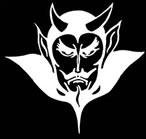 Questions?
Homework
# 23-34
Stopped here on 8/27/14